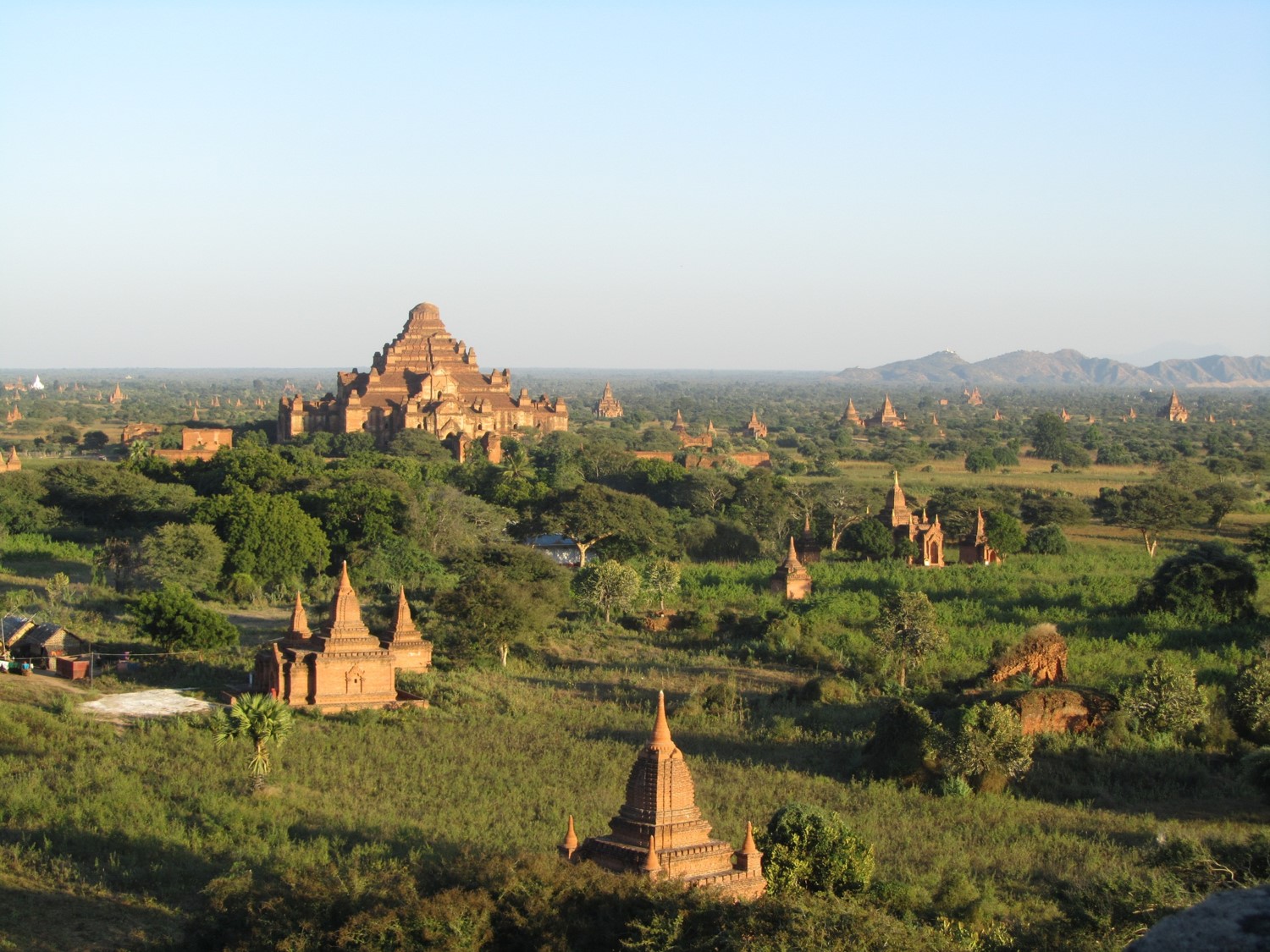 Evolutionary Pathways to Statehood: Old Theories and New Data
Peter Turchin
February 2018
A (Crude) Social Scale
Evolution of the State: A Multitude of Theories
Functionalist theories
develop and maintain infrastructure
irrigation (Wittfogel 1957)
economic management
long-distance trade (Rathje 1971)
risk management (Johnson and Earle 2000)
Conflict theories
internal conflict
class struggle (Engels 1884)
external conflict (warfare)
conquest (Oppenheimer 1975)
circumscription (Carneiro 1970)

…  and many more
Testing theories with Seshat data
Response variable: specialized governance
the state (def): a politically centralized territorial polity with internally specialized administrative organization
Predictor variables:
Social scale
polity population
polity territory
population of the largest settlement
Proxies for other potential evolutionary forces
stratification
provision of public goods
Possible “pre-conditions”
information systems
money
Plan
An introduction to the Seshat Databank
Testing a subset of theories about the evolution of specialized governance
Other questions and future directions
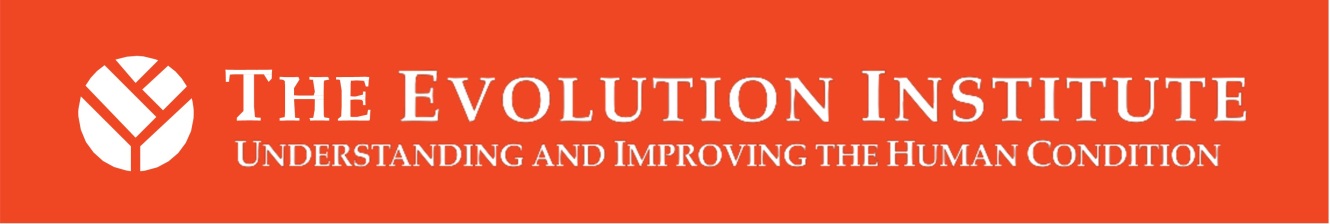 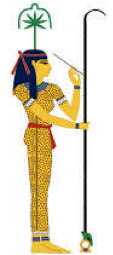 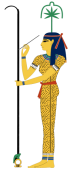 SESHAT: Global History Databank
The huge corpus of knowledge about past societies collectively possessed by academic historians is almost entirely in a form that is inaccessible to scientific analysis, stored in historians’ brains or scattered over heterogeneous notes and publications. The huge potential of this knowledge for testing theories about political and economic development has been largely untapped.
Project goals: 
Build a web of facts about past societies, connected along spatial, temporal, and conceptual dimensions
Survey diversity in social evolutionary trajectories and identify general patterns 
Test and reject theories of sociocultural evolution
World Sample-30
Seshat: The Global 
History Databank
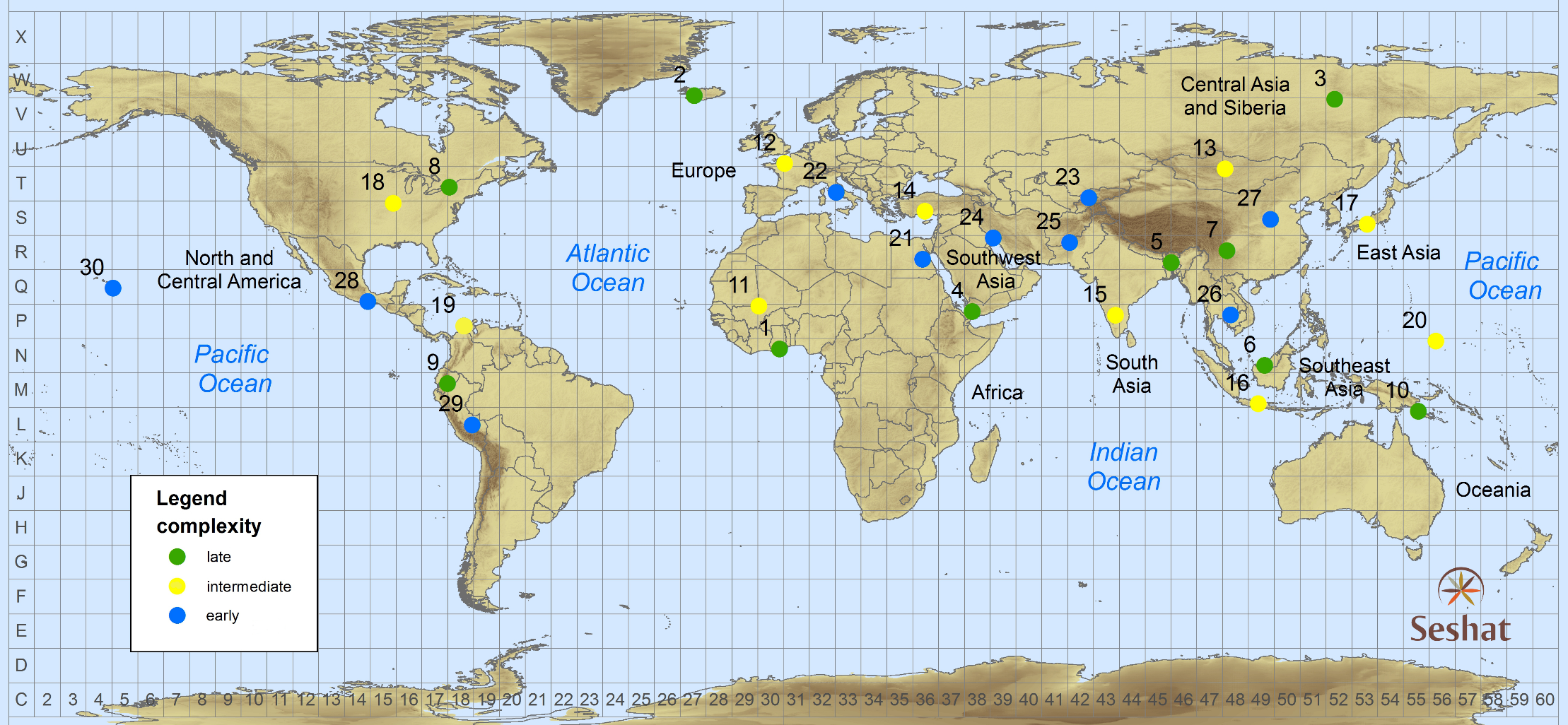 [Speaker Notes: - sample societies from around the globe]
A Global Sample of the Historical and Archaeological Record
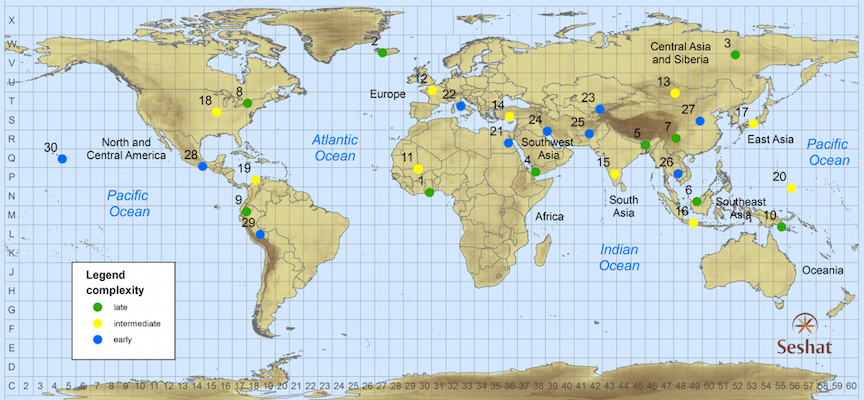 At each sample point we code societies that occupied the area from the Neolithic to the Industrial Revolution. For example, Upper Egypt’s polities range from the Badarian to the Ottoman Empire.
Constructing a spatio-temporal dataset
Seshat: The Global 
History Databank
Data Collection: How It Works - I
Workshop: social scientists and historians develop a conceptual scheme for coding variables of interest
Theory-neutral as much as possible
of course, human cognition is “theory-based” and we need to be on guard against various theoretical biases
Break down complex characteristics into constituent components
state or non-state? 
simple or complex?
Develop a detailed code book
Illustration: coding specialized governance
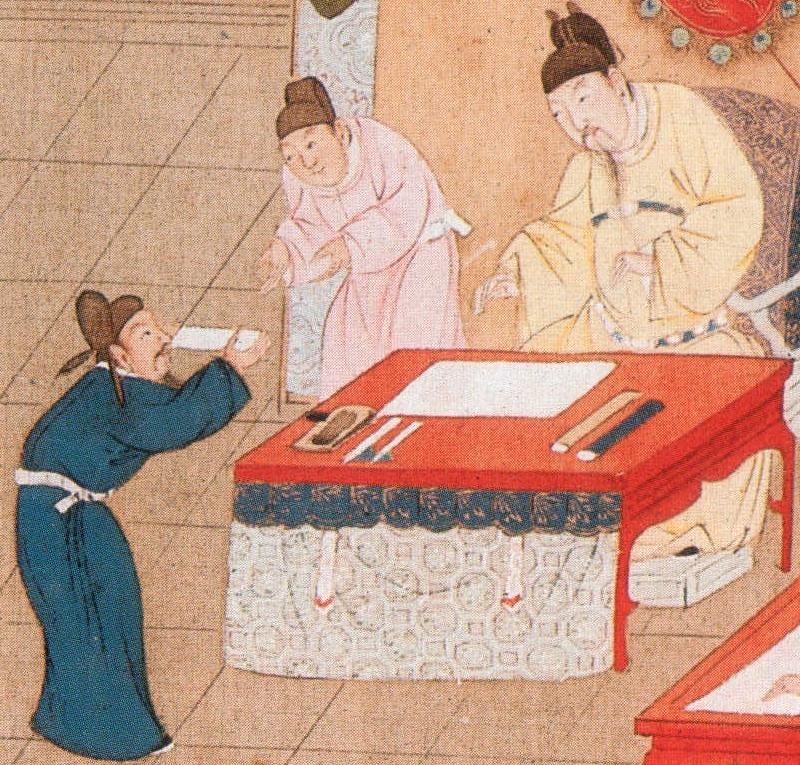 Quantifying Specialized Governance
Full-time professionals
administrative specialists (bureaucrats)
military officers
soldiers
religious specialists (priests)
Specialized government buildings
Bureaucracy characteristics
examination system
merit promotion
Legal system
formal legal code
specialized buildings (courts)
professional judges
advocates
Governance = sum of binary variables scaled to [0, 1]
The emperor receives a candidate during the Palace Examination (Song dynasty)
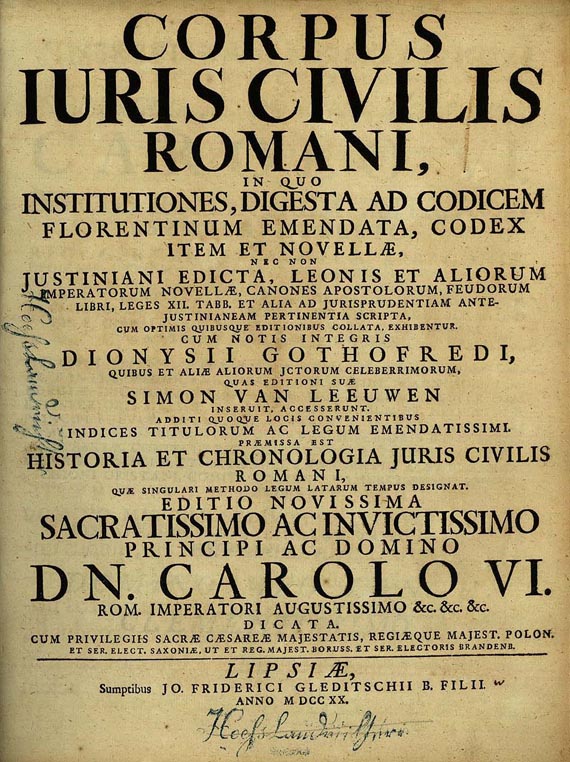 Data Collection: How It Works - II
Research assistants begin coding the variables
in close collaboration with experts (academic historians and archaeologists)
The code book is repeatedly refined as we encounter different societies
We do not code more than what is known
“unknown” is a legitimate code
codes reflect uncertainty
and expert disagreement
Example of a Seshat Record: 
CapPop value for EgNKRam

♠ Population of the largest settlement ♣ {100,000; [250,000-300,000]} ♥
"the later Ramesside period marked a new era, when Pi-Ramesses, in the eastern Delta, became the main capital of the kingdom. The Austrian excavations are gradually revealing the huge dimensions and complexity of this metropolis of about 18km2 and 250,000–300,000 dwellers." [68] 

Seshat Workshop on Egypt (Oxford, 2014): Bietak estimates that the population of Pi-Ramesses was around 250,000.

John Baines (Jan. 2017): can’t be more than 100k

Per-Ramesses topography - should be up-to-date hectare estimates in [69]                                        
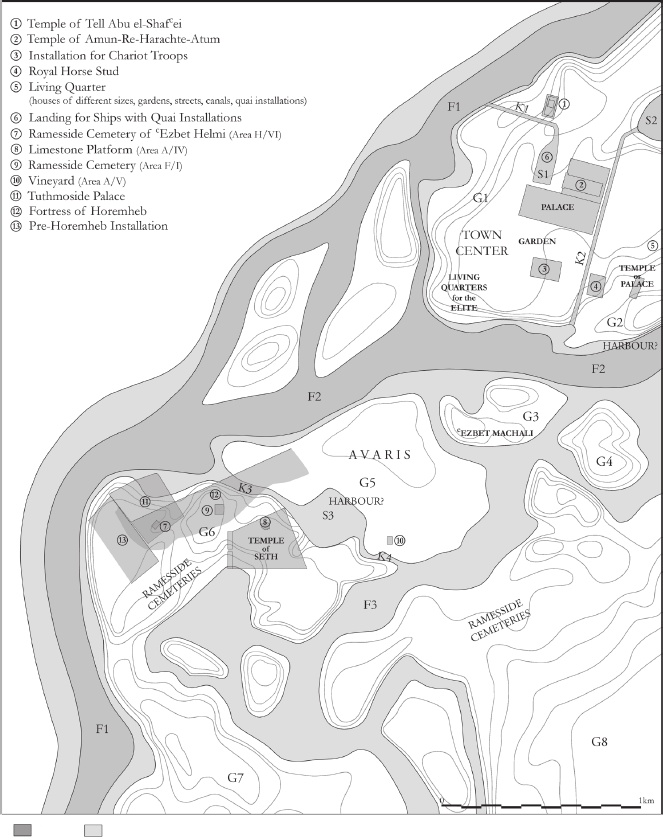 Seshat Status, Feb. 2018
34 NGAs
450 (quasi)polities
1500 variables
>200,000 Seshat records
5,000,000 triples (RDF)
Plan
An introduction to the Seshat Databank
Testing a subset of theories about the evolution of specialized governance
Other questions and future directions
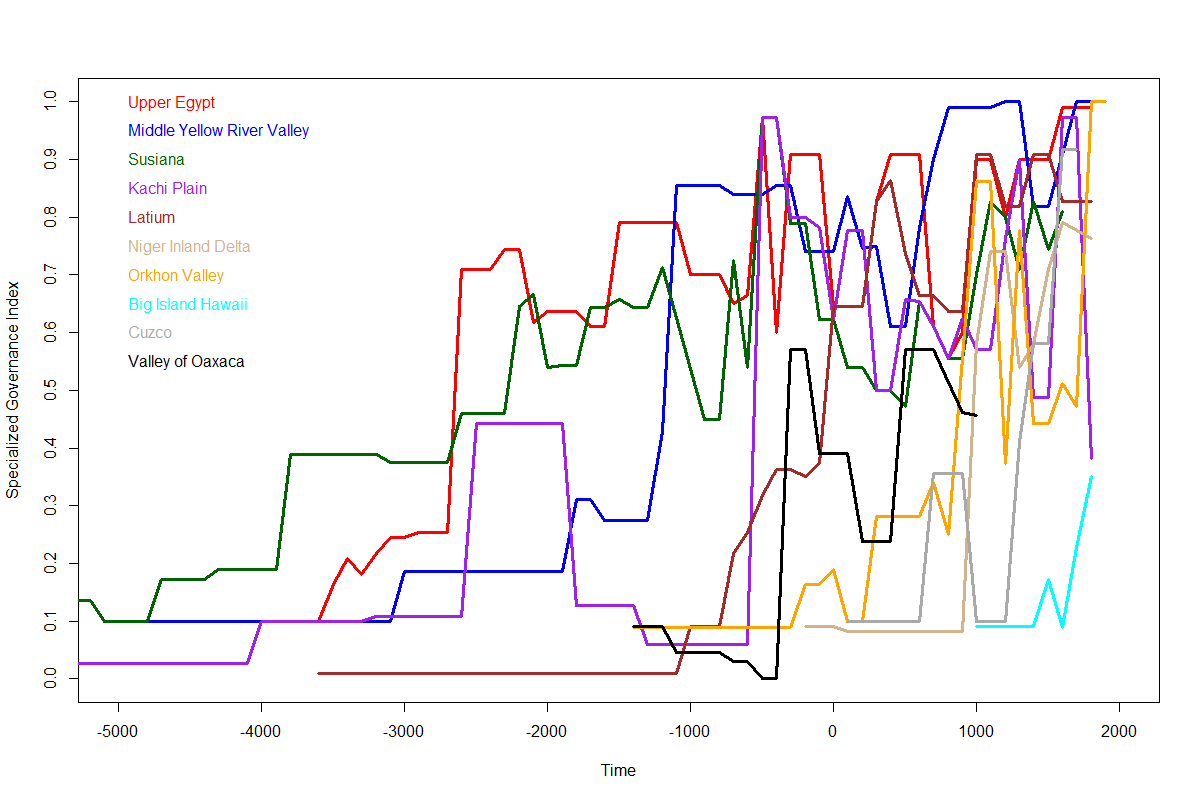 Specialized governance trajectories in 10 world regions
Hypotheses: Social Scale Effects
Polity population (e.g. Herbert Spencer)
larger groups of people require more potent mechanisms for coordination and integration
resolve disputes; prevent/punish free riding
Polity territory (e.g. Charles Spencer)
distant populations require delegated authority
specialized subordinates less likely to rebel 
Urban population (e.g. Raoul Narroll)
large cities => greater specialization and, more generally, greater social complexity
Other possible drivers
Stratification as a proxy for internal conflict theories
more hierarchical levels => more power accruing to the leaders (Robert Michels)
the state evolves to protect the interests of the powerful and wealthy
Quantifying hierarchy by the number of levels
in military chains of command
in administrative hierarchies
in religious hierarchies
in settlement hierarchies (an archaeological proxy)
Other possible drivers
“Infrastructure” as a proxy for managerial theories
building and maintaining infrastructure providing public goods requires high degree of coordination, free-rider control
Quantifying infrastructure/public goods provision
irrigation systems
water supply systems, food storage structures
roads, bridges, canals, ports, markets
courier service, postal stations, a general postal system
Pre-conditions or “pre-adaptations”
Information systems: records, bureaucracy
mnemomics (tallies), nonwritten records (quipu), script (short inscriptions), written records
number of text kinds: lists, calendar, sacred texts, religious literature, practical literature, history, philosophy, science, fiction 
Money: tax collection, market economy
articles (cattle), tokens (cowries), precious metals, foreign coins, indigenous coins, paper currency
Dynamics of different variables in one region
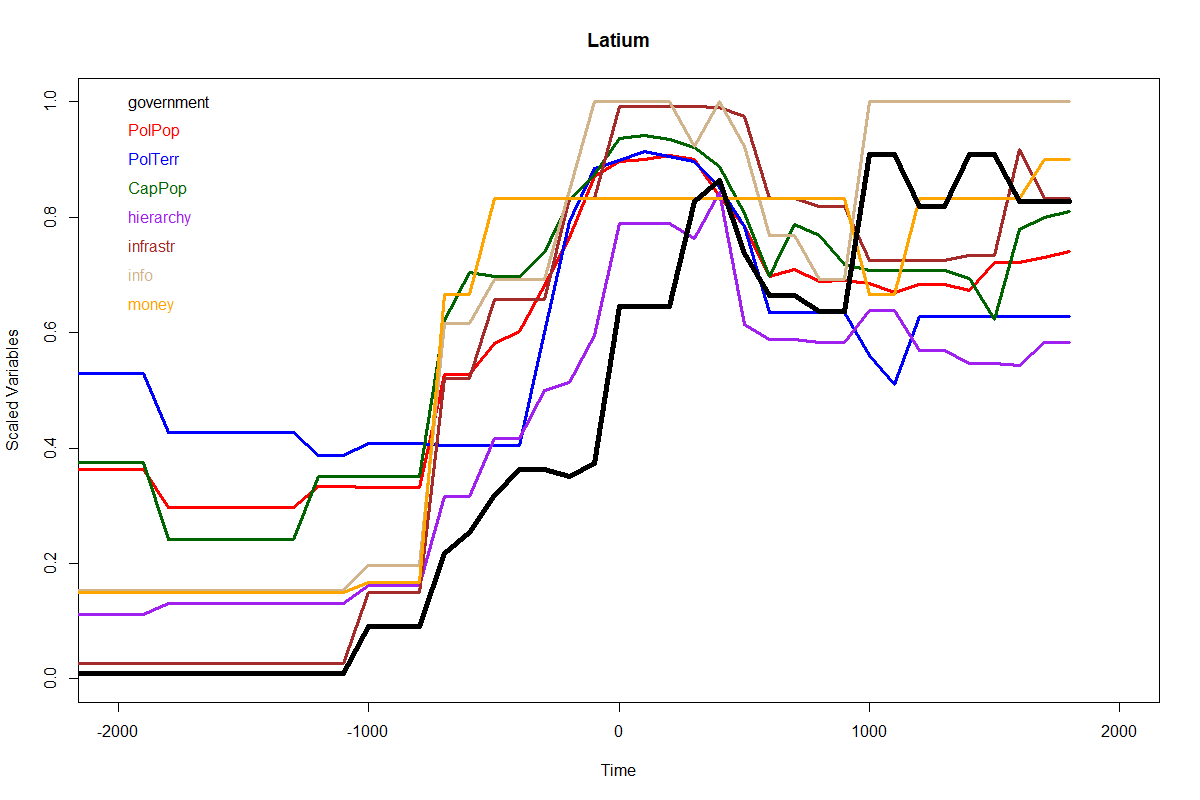 Turchin et al. 2018. Quantitative historical analysis uncovers a single dimension of complexity that structures global variation in human social organization. PNAS 115:e144-e151.
Fitting Dynamical Regression Models to Seshat Data
Dynamical Regression Approach
Extracts information from both 
time-resolved (time-series) data
cross-cultural aspect of the Seshat Databank
Identifies causal links between variables
avoids the problem of “endogeneity”
Detects influences due to geographic diffusion and shared phylogenies
the “Galton problem”
Tests for and models longer time lags
Tests for and models nonlinear effects
Regression Results: Best Model (smallest AIC)
Call: glm(formula = RegrDat)
Standardized Coefficients:
           Estimate  Std. Error  t value  Pr(>|t|)    
(Intercept)  0.000      0.001      0.00    1.000  
governance   0.958      0.056     16.85    < 2e-16 ***
gov.sq      -0.199      0.045     -4.37    0.00001 ***
Phylogeny    0.051      0.012      4.11    0.00004 ***
PolPop       0.125      0.037      3.34    0.0009  ***
PolTerr     -0.057      0.025     -2.25    0.025     *  
info         0.063      0.026      2.40    0.017     *  
money        0.041      0.020      2.05    0.041     *  
Null deviance: 87.8647  on 863  degrees of freedom
Residual deviance:  8.3468  on 856  degrees of freedom
AIC: -1538.8
Regression Results: Best Model (smallest AIC)
Call: glm(formula = RegrDat)
Standardized Coefficients:
           Estimate  Std. Error  t value  Pr(>|t|)    
(Intercept)  0.000      0.001      0.00    1.000  
governance   0.958      0.056     16.85    < 2e-16 ***
gov.sq      -0.199      0.045     -4.37    0.00001 ***
Phylogeny    0.051      0.012      4.11    0.00004 ***
PolPop       0.125      0.037      3.34    0.0009  ***
PolTerr     -0.057      0.025     -2.25    0.025     *  
info         0.063      0.026      2.40    0.017     *  
money        0.041      0.020      2.05    0.041     *  
Null deviance: 87.8647  on 863  degrees of freedom
Residual deviance:  8.3468  on 856  degrees of freedom
AIC: -1538.8
Regression Results: Ten Best Model (by AIC)
t-statistics
Regression Results: Summary
Memory effects: very strong
captured by the first lag (it’s an AR1 process)
effect is nonlinear
Spatial diffusion: no effect detected
Phylogeny: strong effect
Polity population: strong
Population density: moderately strong
(substitutes for negative effect of territory)
Information, money systems: moderately strong
City population: weak or none
Stratification, infrastructure: no effect
How governance coevolves with population
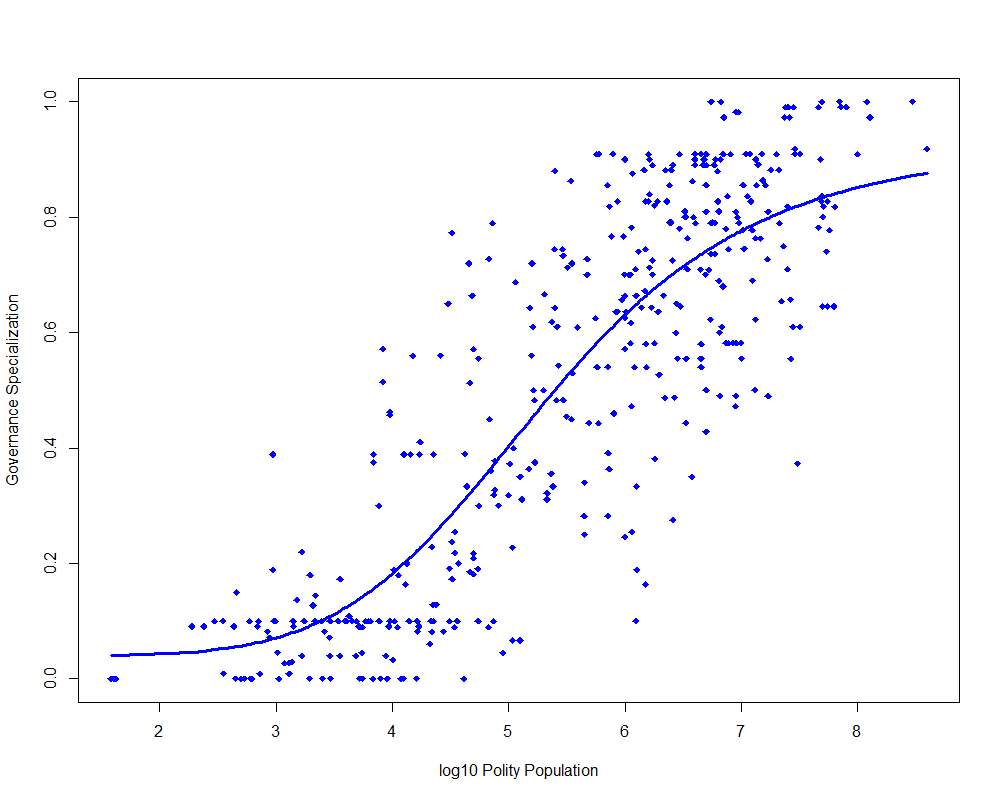 Model: Y = a + b Xq/(Xq + dq)
R2 = 0.72
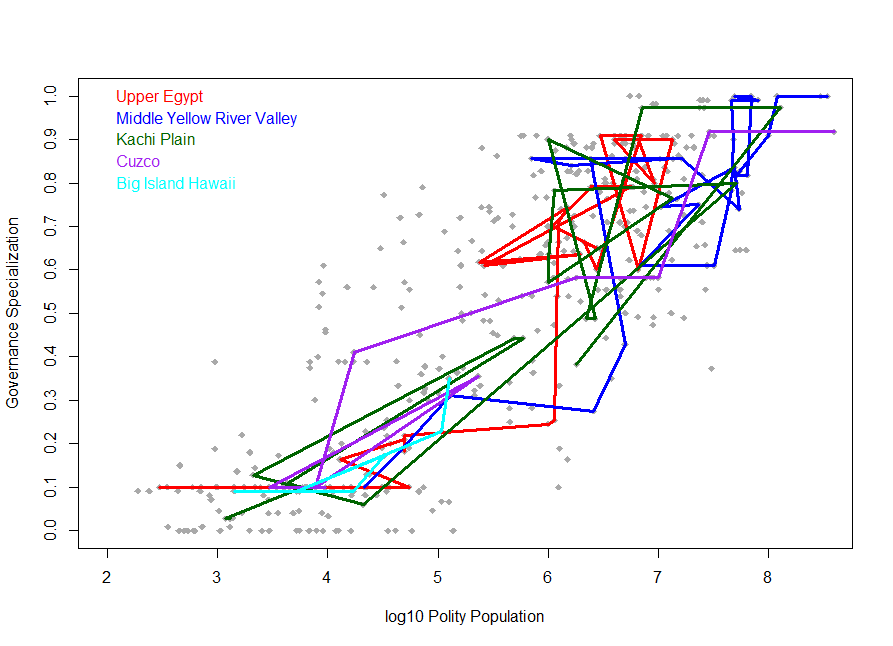 Plan
An introduction to the Seshat Databank
Testing a subset of theories about the evolution of specialized governance
Other questions and future directions
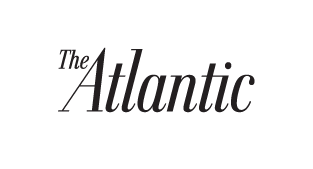 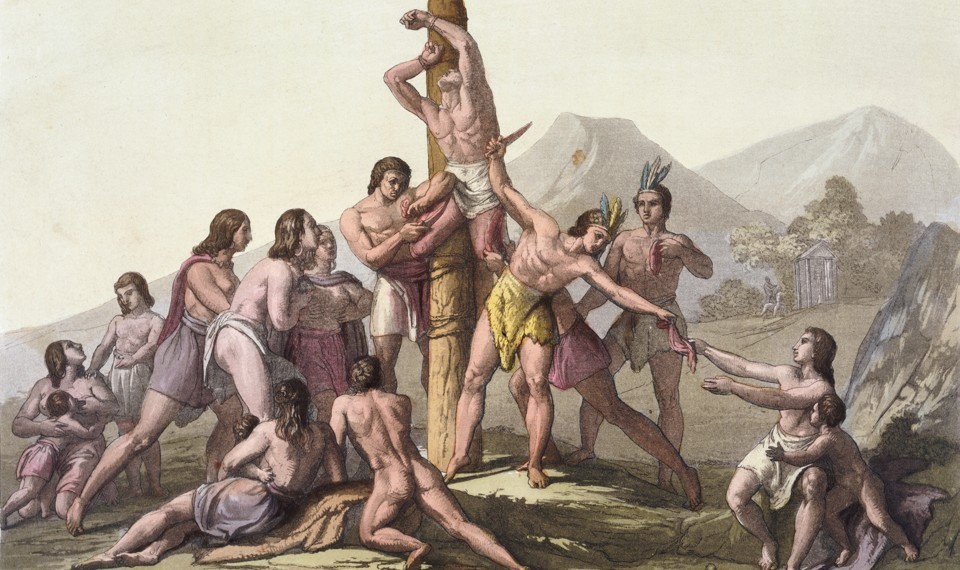 “the big-data approach to history has already provided a fascinating glimpse into the roots of social complexity”
Did Human Sacrifice Help People Form Complex Societies?
The debate over how well ritual killings maintained social order

LAURA SPINNEY                                                February 2018
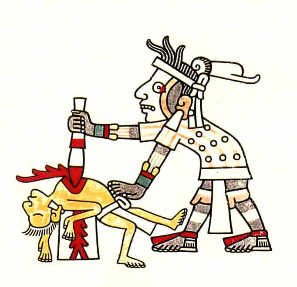 The Rise and Fall of Human Sacrifice
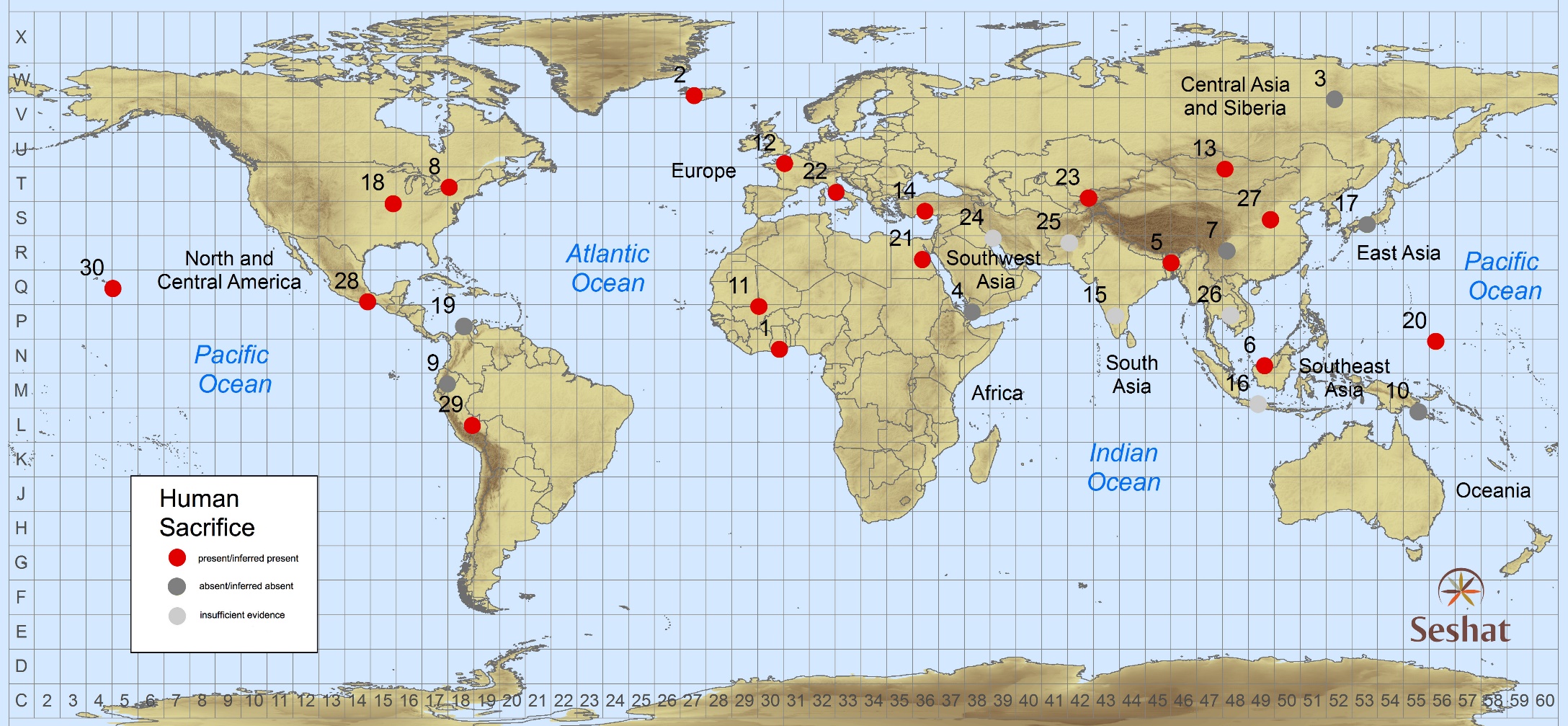 Red indicates NGAs where human sacrifice was practiced at some point in their history
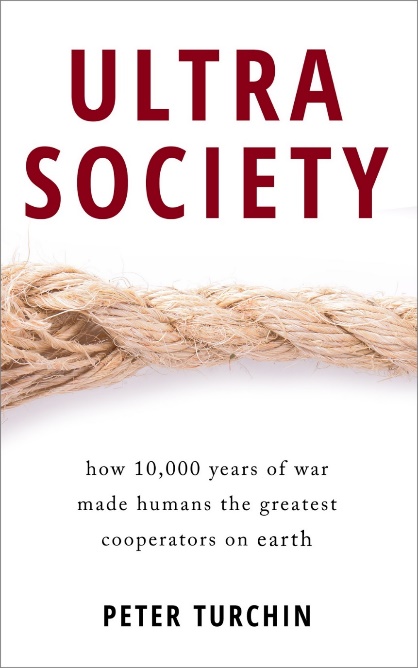 Cultural Multilevel Selection Theory predicts a nonlinear relationship: first rise, then decline of HS with social complexity
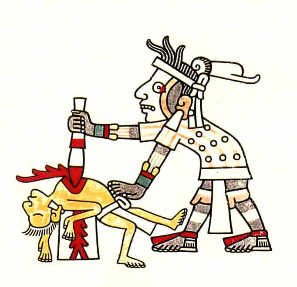 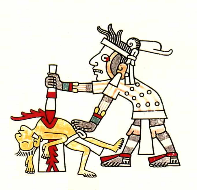 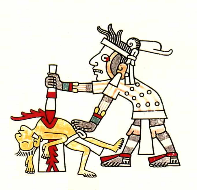 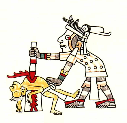 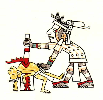 Absent
Present
Absent or rare
Human Sacrifice
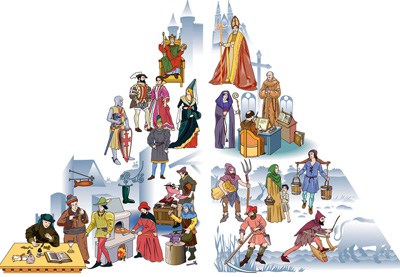 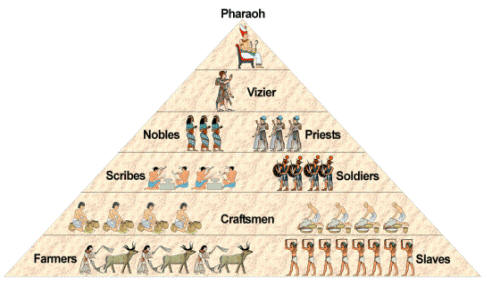 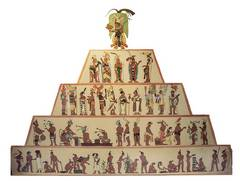 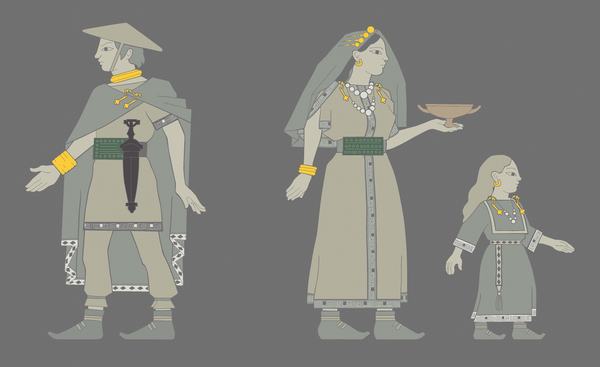 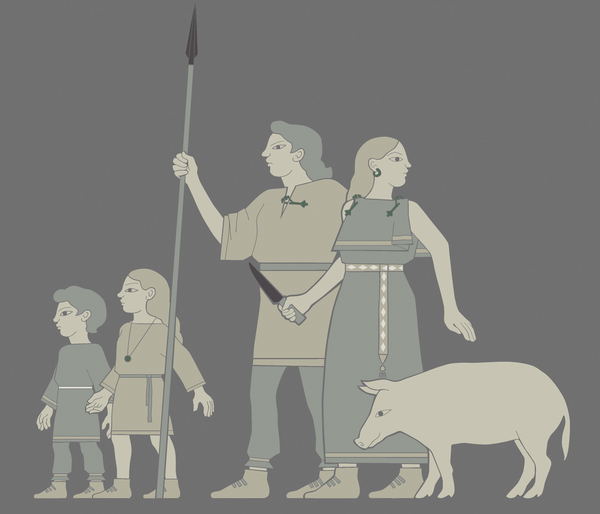 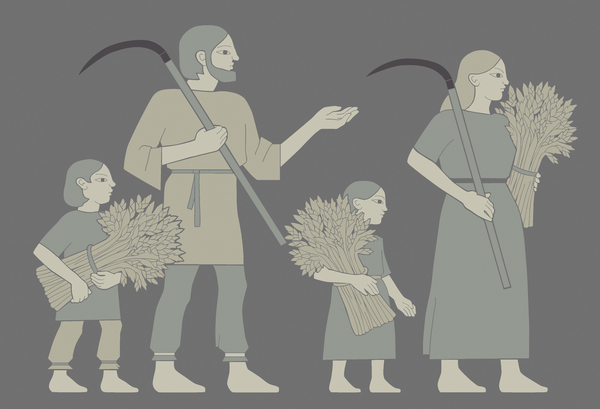 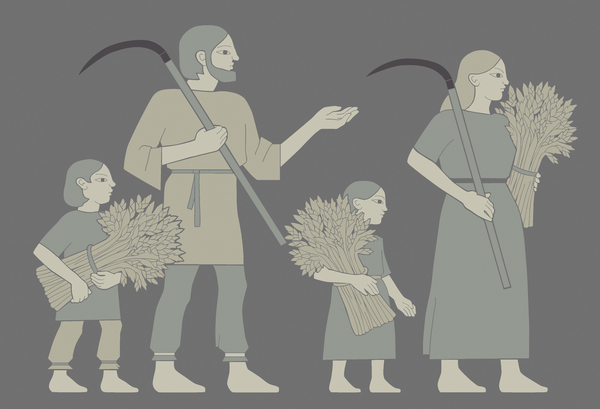 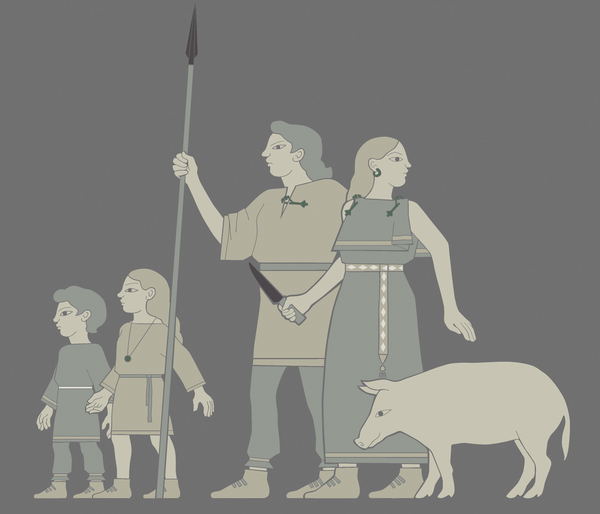 Egalitarian
societies
Hierarchical class societies
Increasing Social Scale
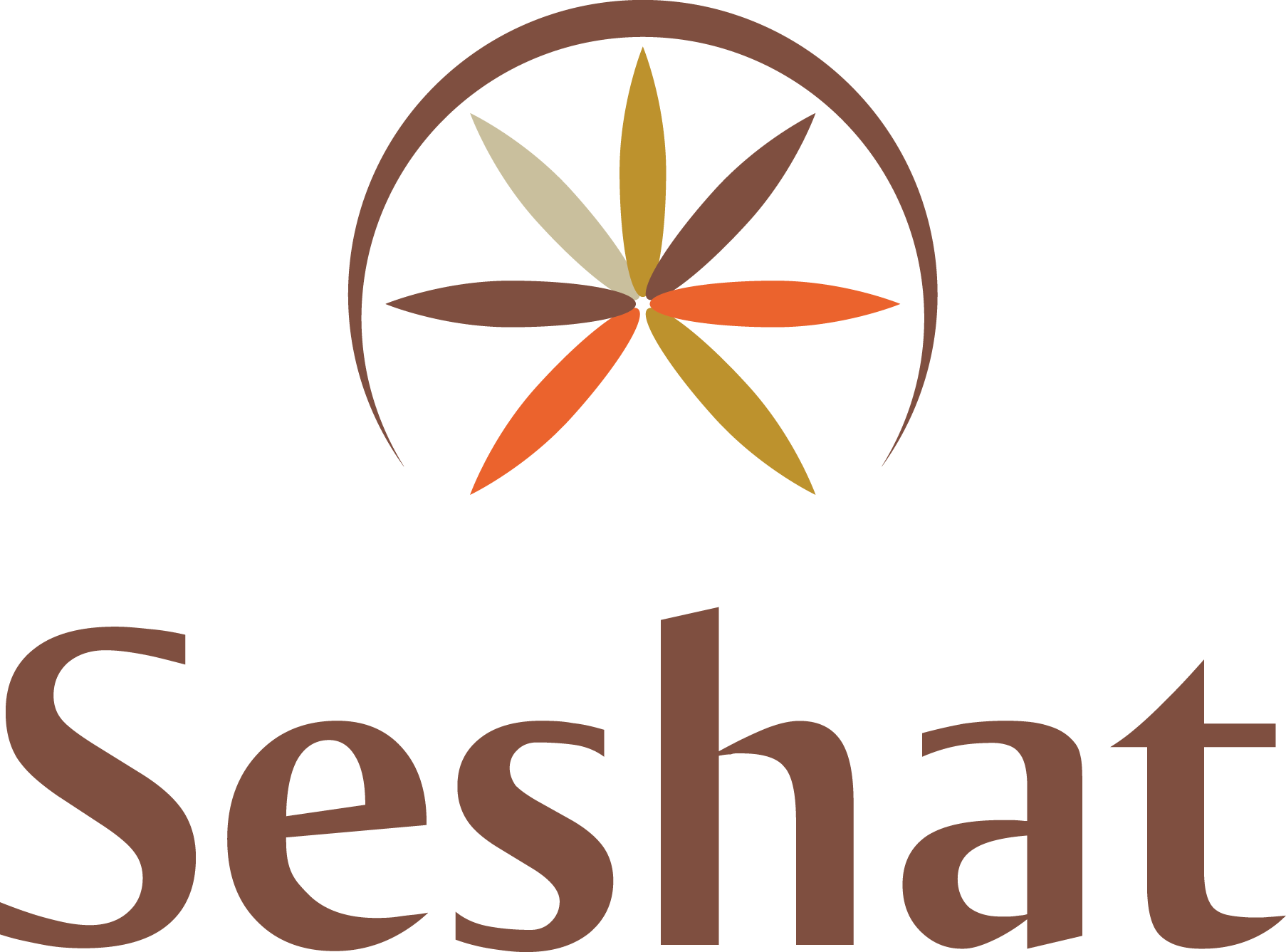 Alternative Theories
Social Control Theory (Watts et al. 2016)
HS is “functional”: it promotes and stabilizes social stratification
Prediction: HS should increases as societies become more hierarchical
The “Escalator of Reason” (Pinker 2011)
superstitious killings, including HS, crumble under the scrutiny of more intellectually sophisticated populace
Prediction: HS should decrease as populations become more literate and intellectually sophisticated
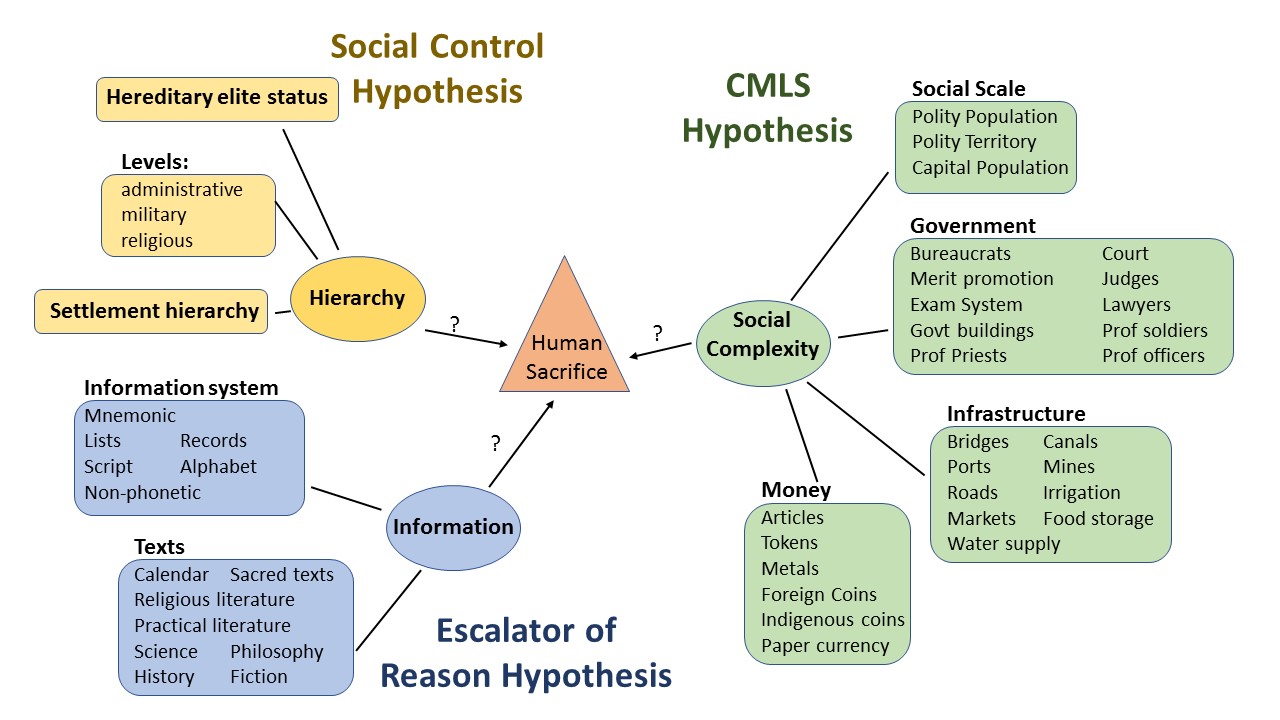 Regression Results

lm(formula = Y ~ ., family = binomial(link = "logit"), data=X)

            Estimate Std. Error z value Pr(>|z|)    
(Intercept) -4.06428    1.01583  -4.001 6.31e-05 ***
Lag1         4.81913    0.39070  12.335  < 2e-16 ***
SC1          1.09866    0.45774   2.400  0.01639 *  
SC1sq       -0.11253    0.03932  -2.862  0.00421 ** 
Hierarchy   -0.14409    0.18839  -0.765  0.44439    
Info        -0.07647    0.09829  -0.778  0.43655    
---
Signif. codes:  0 ‘***’ 0.001 ‘**’ 0.01 ‘*’ 0.05 ‘.’ 0.1
Nonlinear effect of complexity on HS
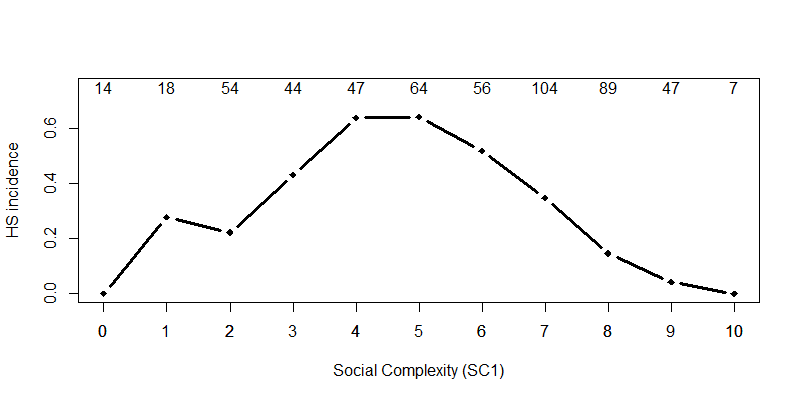 Other questions and future directions
Big Gods
Whitehouse et al. (submitted) Complex societies  and routinised rituals precede moralising gods throughout world history
Axial Religions
Mullins et al. (submitted) A systematic assessment of “Axial Age” proposals using global comparative historical evidence
Productivity of agriculture
Collins et al. (submitted) Combining historical and archaeological data with crop models to estimate agricultural productivity in past societies
Warfare
in progress
Conclusions
Historical data allows us to test cultural evolutionary theories
time-resolved data => causality
global sample => variance, informative data
However, many challenges remain
need to code more variables
“hidden variable problem”
need more regions
even better continuous coverage
need better statistical methods
geogr. diffusion, cultural inheritance, conquest…
The Seshat Team
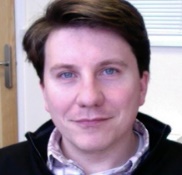 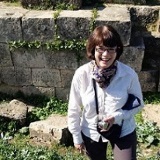 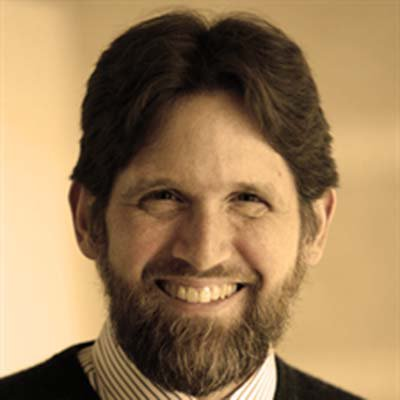 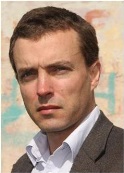 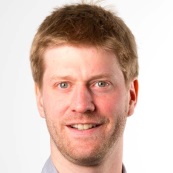 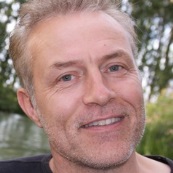 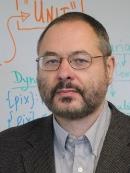 Directors
Domain Experts
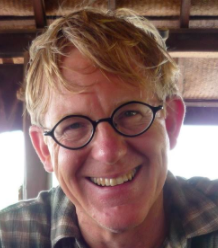 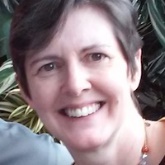 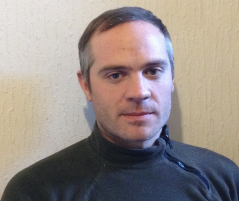 Kevin Feeney   Pieter Francois  Harvey Whitehouse   Peter Turchin
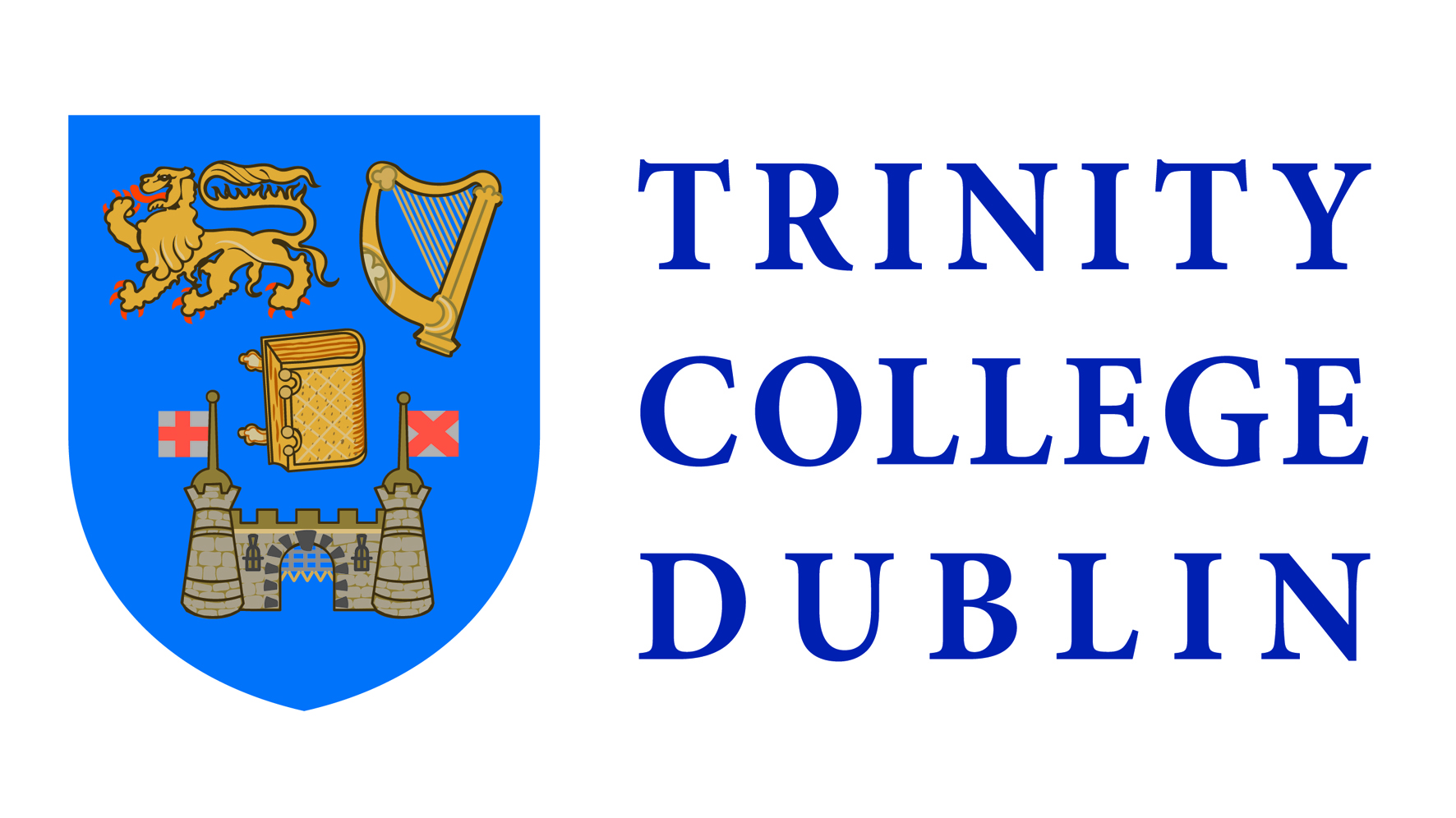 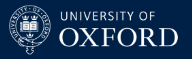 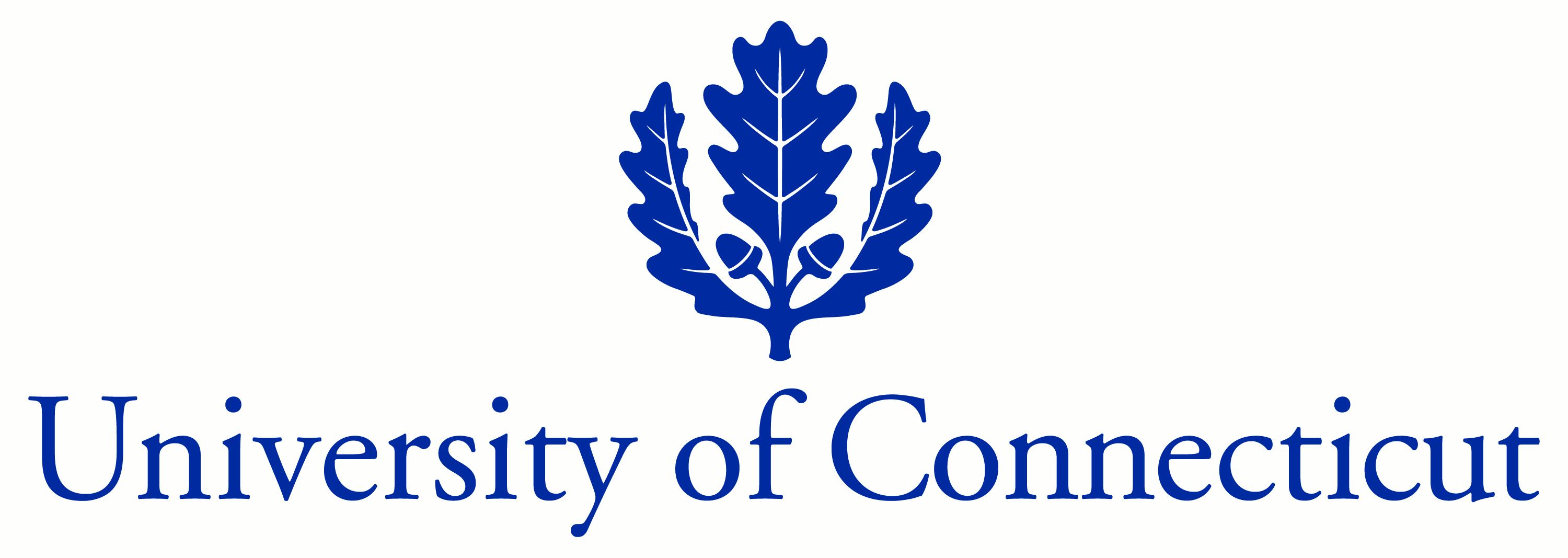 Project Manager
Research Assistants
Post-docs
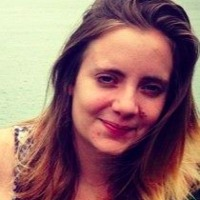 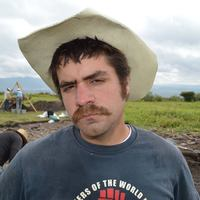 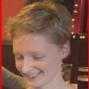 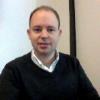 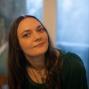 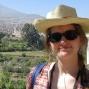 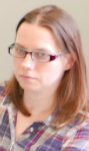 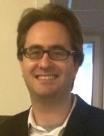 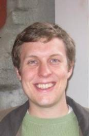 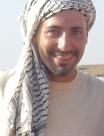 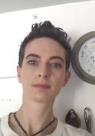 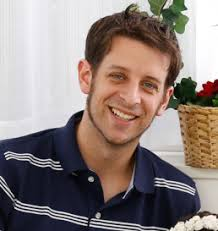 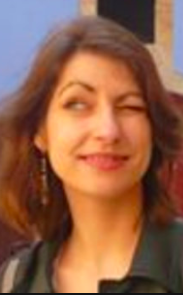 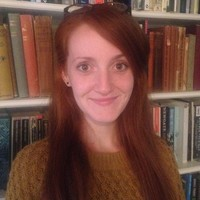 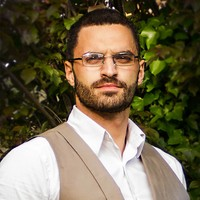 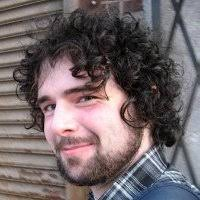 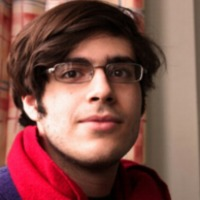 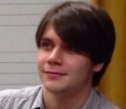 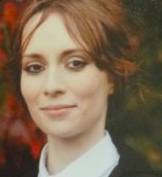 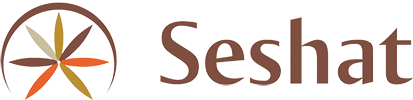 Global History Databank
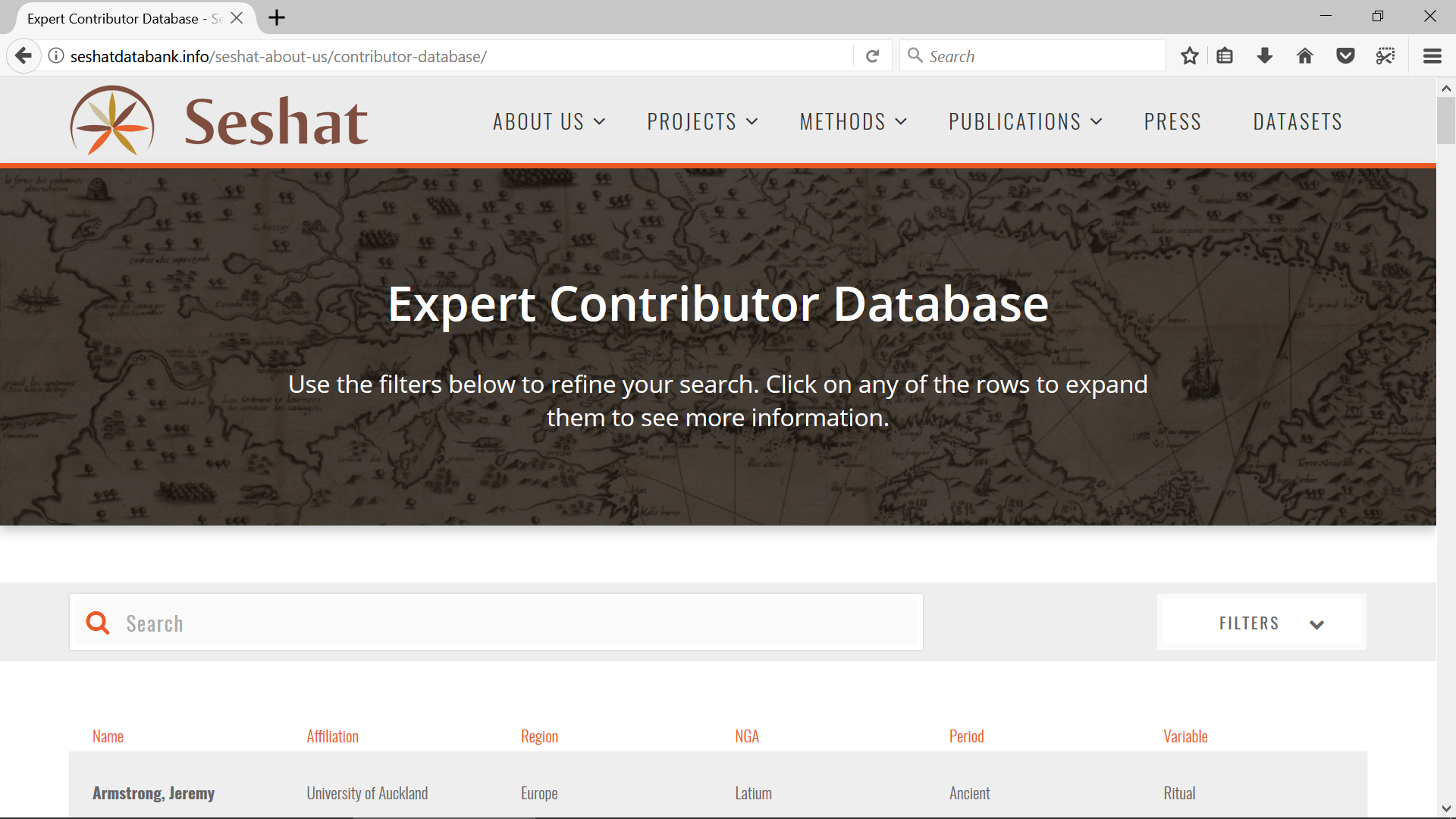 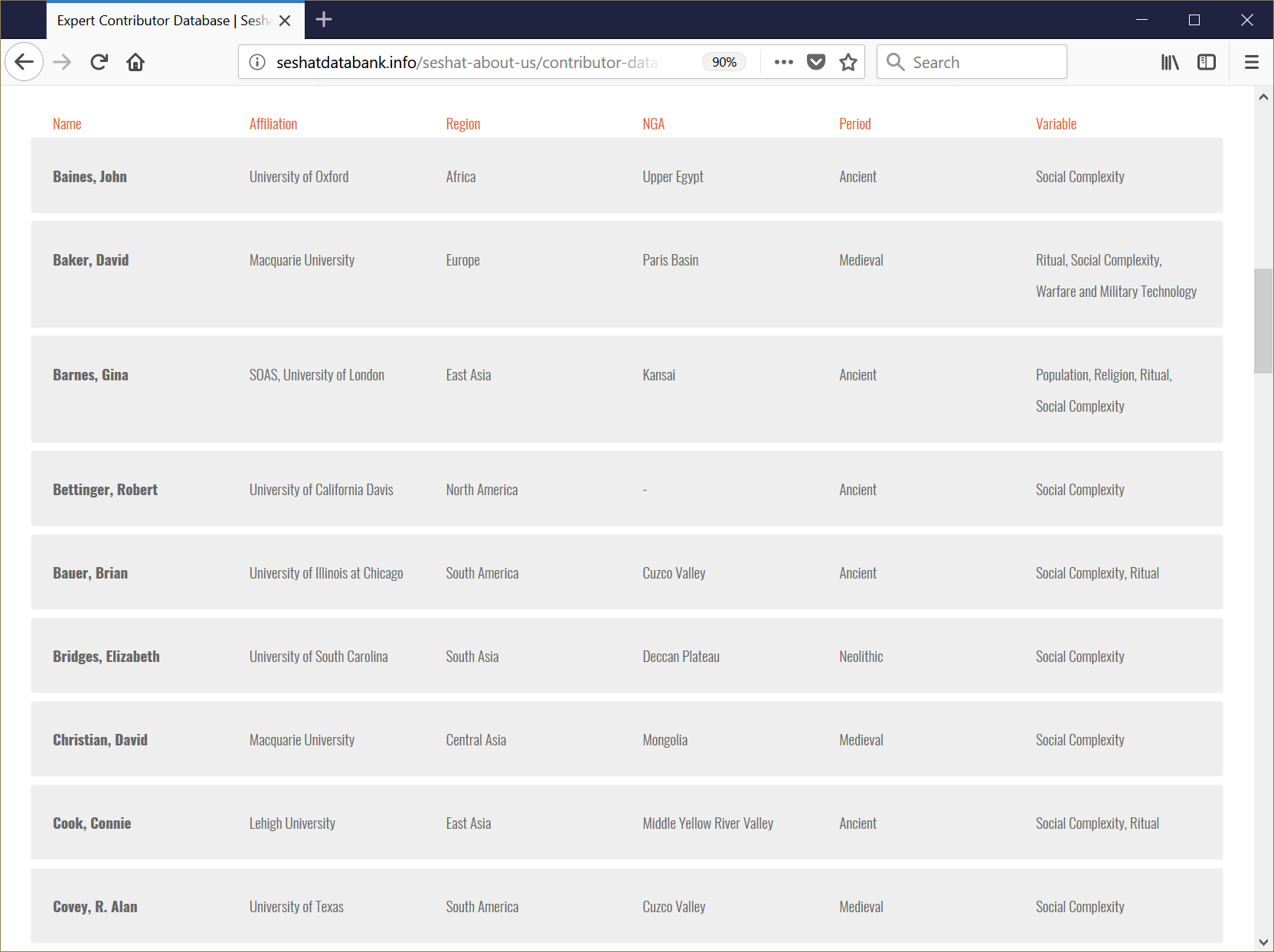 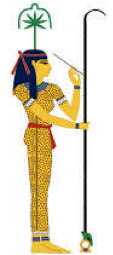 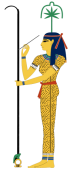 SESHAT: Global History Databank
Acknowledgments

Bernard Winograd
Jim Bennett

Tricoastal Foundation
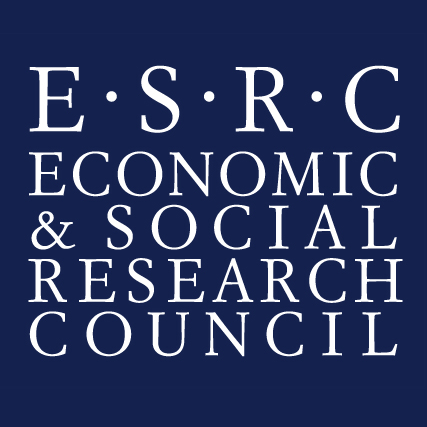 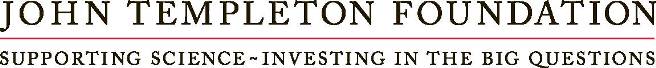 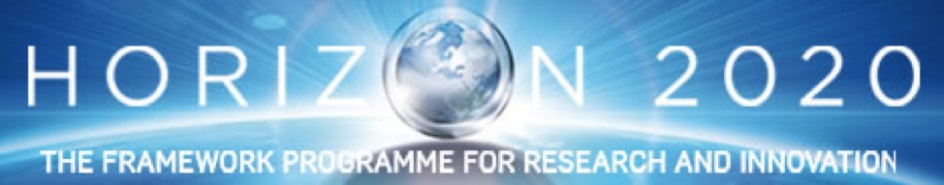 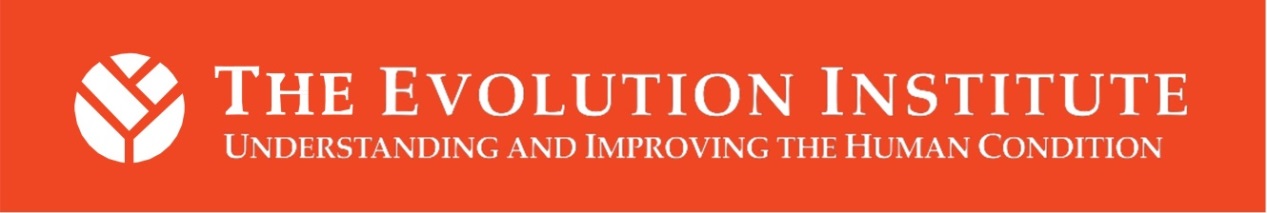